этыкет
і традыцыі: АДГАДАЙ, ПРА КАГО ВЯДЗЕЦЦА!
Высунуты язык - пагроза. Пляскаюць у ладкі яны ад гора ці расчаравання, а ад радасці драпаюць вушы і шчокі.
Калі вы скажаце, што  вам падабаецца сувенір, гаспадар дома мусіць вам яго падарыць.
Яны вельмі ўдзячныя і аддзячаць за любую паслугу ці дапамогу.
Ім нельга прымаць асабістыя падарункі, затое вы можаце нешта падарыць іх фірме.
КІТАЙЦЫ.
УСХОДНЯЯ АЗІЯ
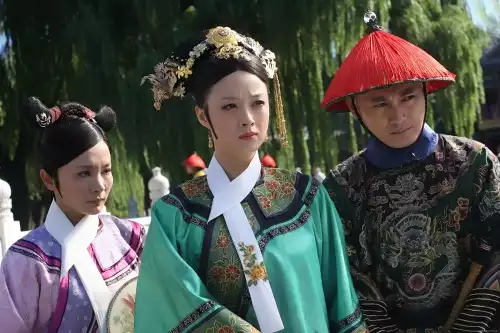 Лекар можа плюнуць на хворага – гэта знак прыхільнасці.
Калі яны паміраюць, сваякі не дакранаюцца да цела, а пахавальныя  рытуалы выконваюць  прадстаўнікі іншага рода.
Іх магілы ніяк не пазначаюцца: зямля разраўніваеццца.
Маёмасць нябожчыка раздаецца – тады яе духоўны складнік будзе служыць ягонаму духу.
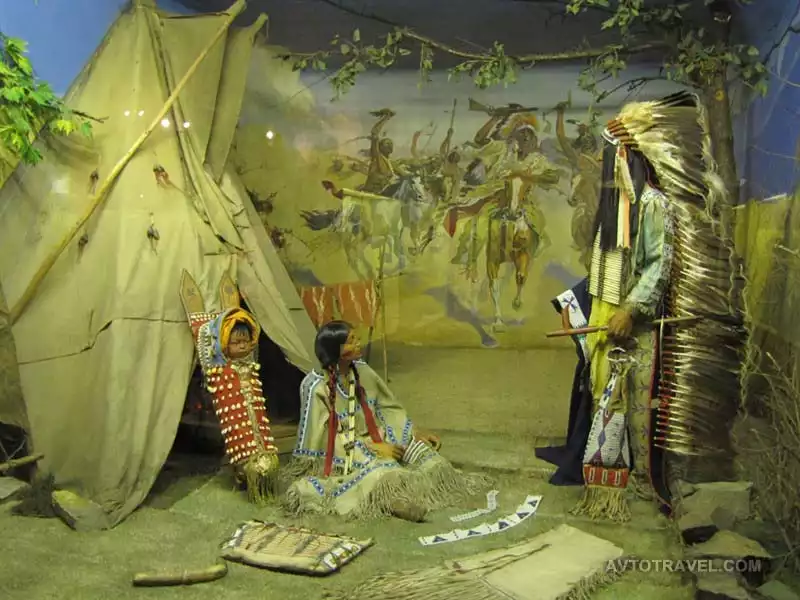 ІНДЗЕЙЦЫ. ПАЎНОЧНАЯ АМЕРЫКА
Яны паднімаюць бровы ад захаплення. 
Яны да кожнага звяртаюцца паводле тытула. Калі тытул субяседніка невядомае, да яго звяртаюцца Пан Доктар.
Пры размове з імі не трымайце руку ў кішэні – гэта прыкмета непавагі.
Зайшоўшы ў рэстарацыю, яны гучна жадаюць усім прысутным «Смачна есці!»
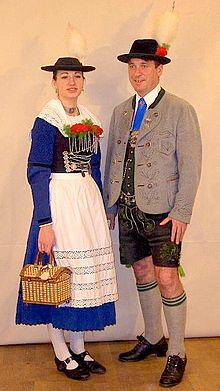 НЕМЦЫ. ЕЎРОПА (БАВАРЫЯ)
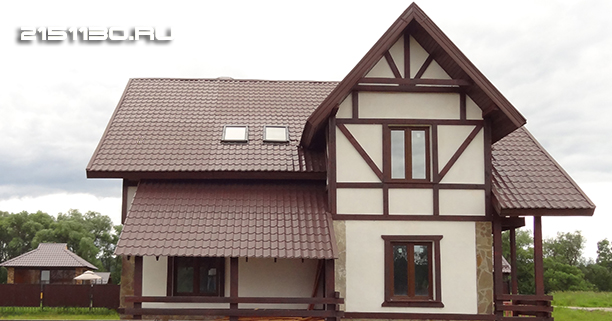 Яны пасміхаюцца не на знак весялосці, а ад здзіўлення.
Жанчыны абавязкова голяць галаву.
Мужчына можа мець некальки жонак, але мусіць кожнай збудаваць дом.
Пакуль мужчына не стаў ваяром, яму не дадуць нават паспрабаваць мяса.
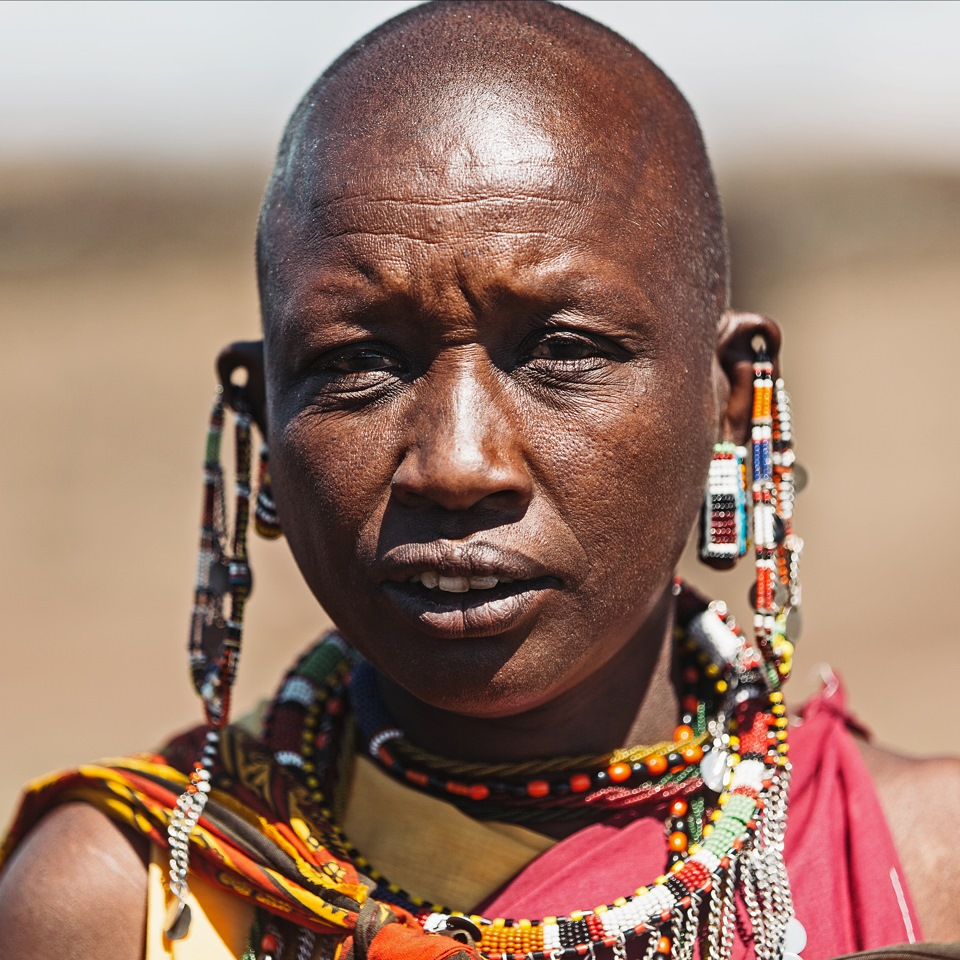 МАСАИ.   АФРЫКА (КЕНИЯ, ТАНЗАНИЯ)
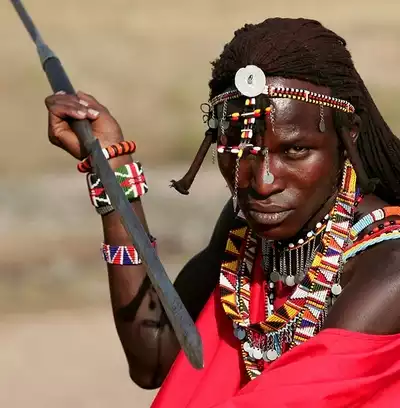 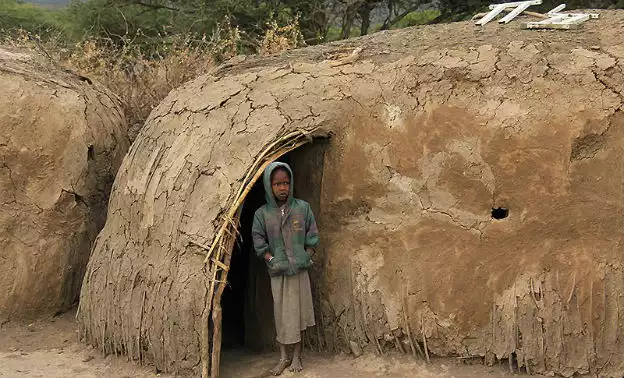 Прыкмета добрага тону – прыйсці ў госці са сваёй выпіўкай.
На сувенірных картах іх краіна заўсёды ў цэнтры свету.
Яны не разумеюць намёкаў, а кажуць менавіта тое, што думаюць.
Пікнікі і скачкі – улюбёныя забавы ўсёй краіны.
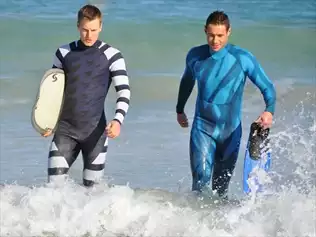 АЎСТРАЛІЙЦЫ. АЎСТРАЛІЯ
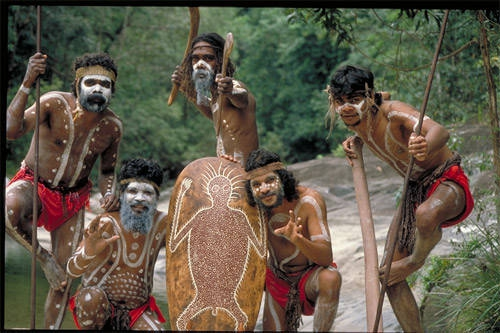 Гаворачы пра сабе, яны пакажыць на свой нос.
Яны не паціскаюць руку пры сустрэчы, але кланяюцца.
Падарункі яны перадаюць двума рукамі.
Яны ківаюць не на знак згоды, а на знак разумення.
Яны прыходзяць за 2 хвіліны да прызначанага часу, а суп ядуць напрыканцы абеда.
Яны ніколі не пакажуць, што спяшаюцца ці нэрвуюцца.
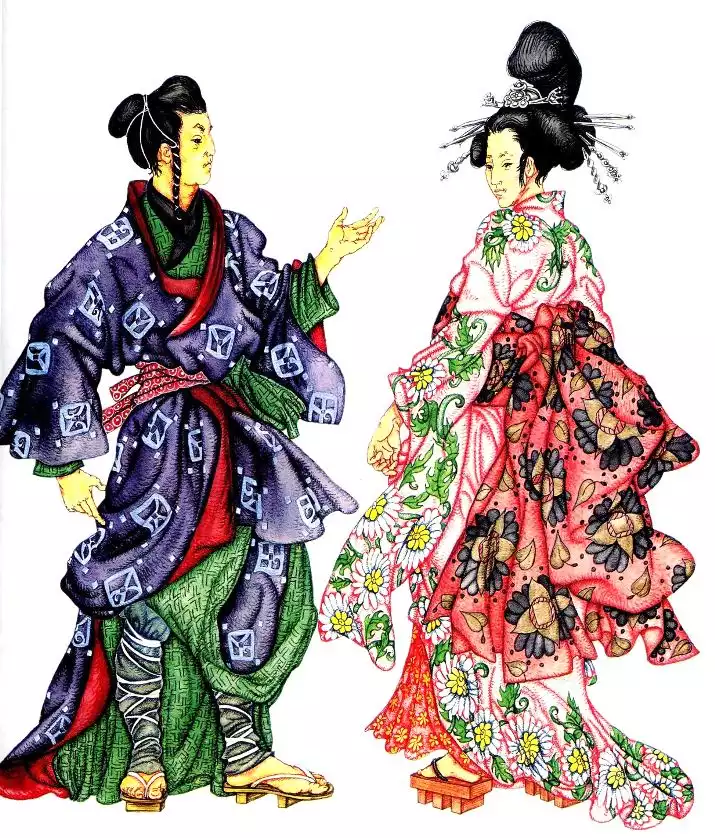 ЯПОНЦЫ. УСХОДНЯЯ АЗІЯ
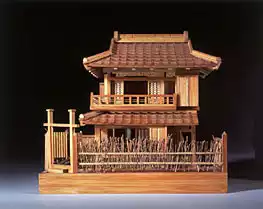